Integrating Transdisciplinary Perspectives on the Grand Challenges
Faculty Brainstorm
May 4, 2022
Agenda
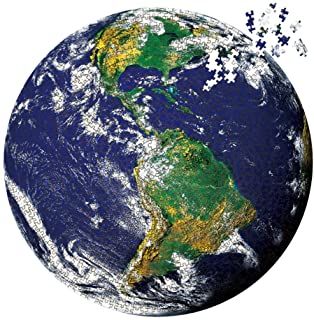 Introductions 
Grand Challenges Scholars Program
KEEN Entrepreneurial  Minded Learning
Transdisciplinary GCSP Seminar
Lunch
Brainstorm Transdisciplinary Activities
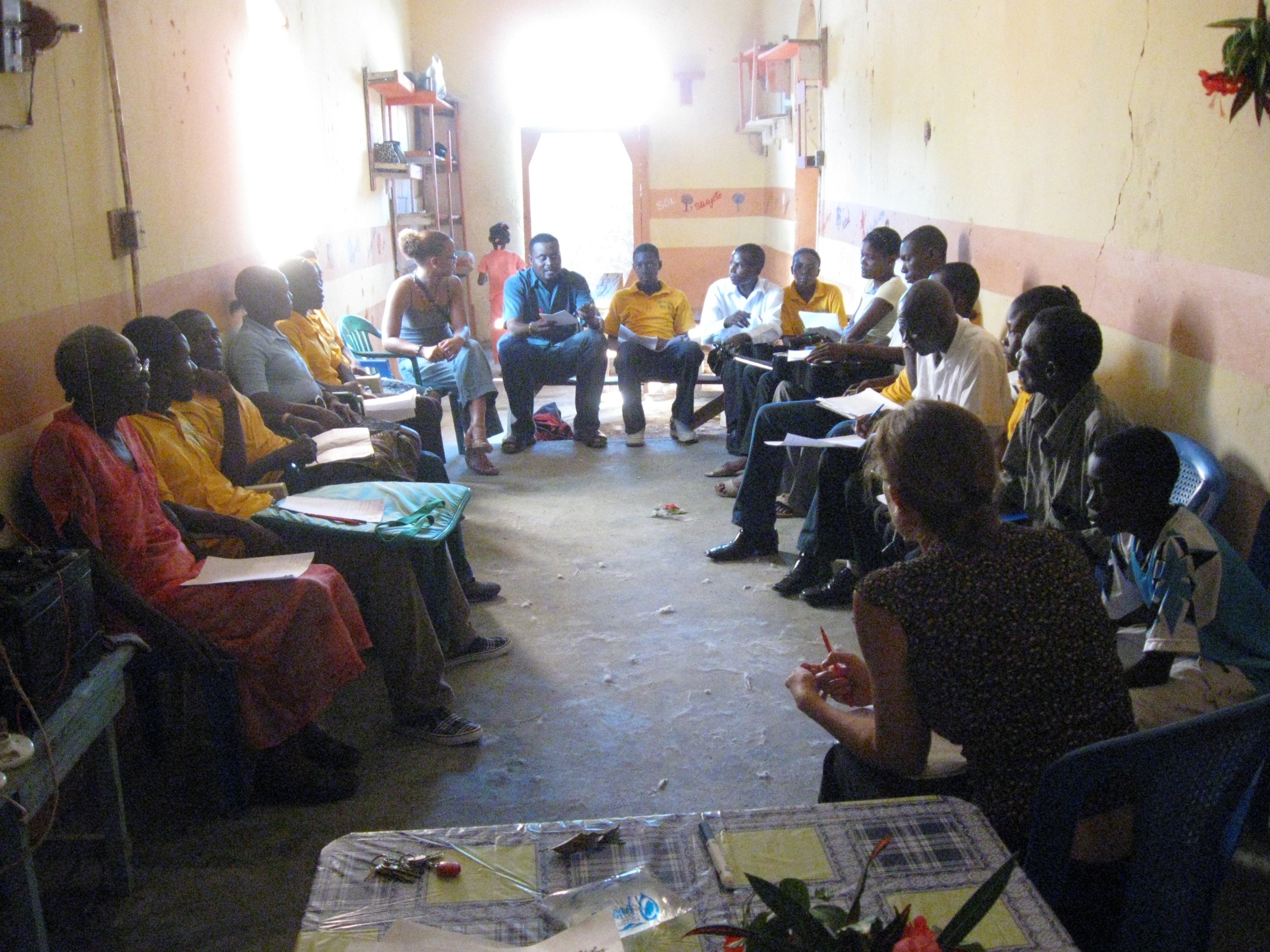 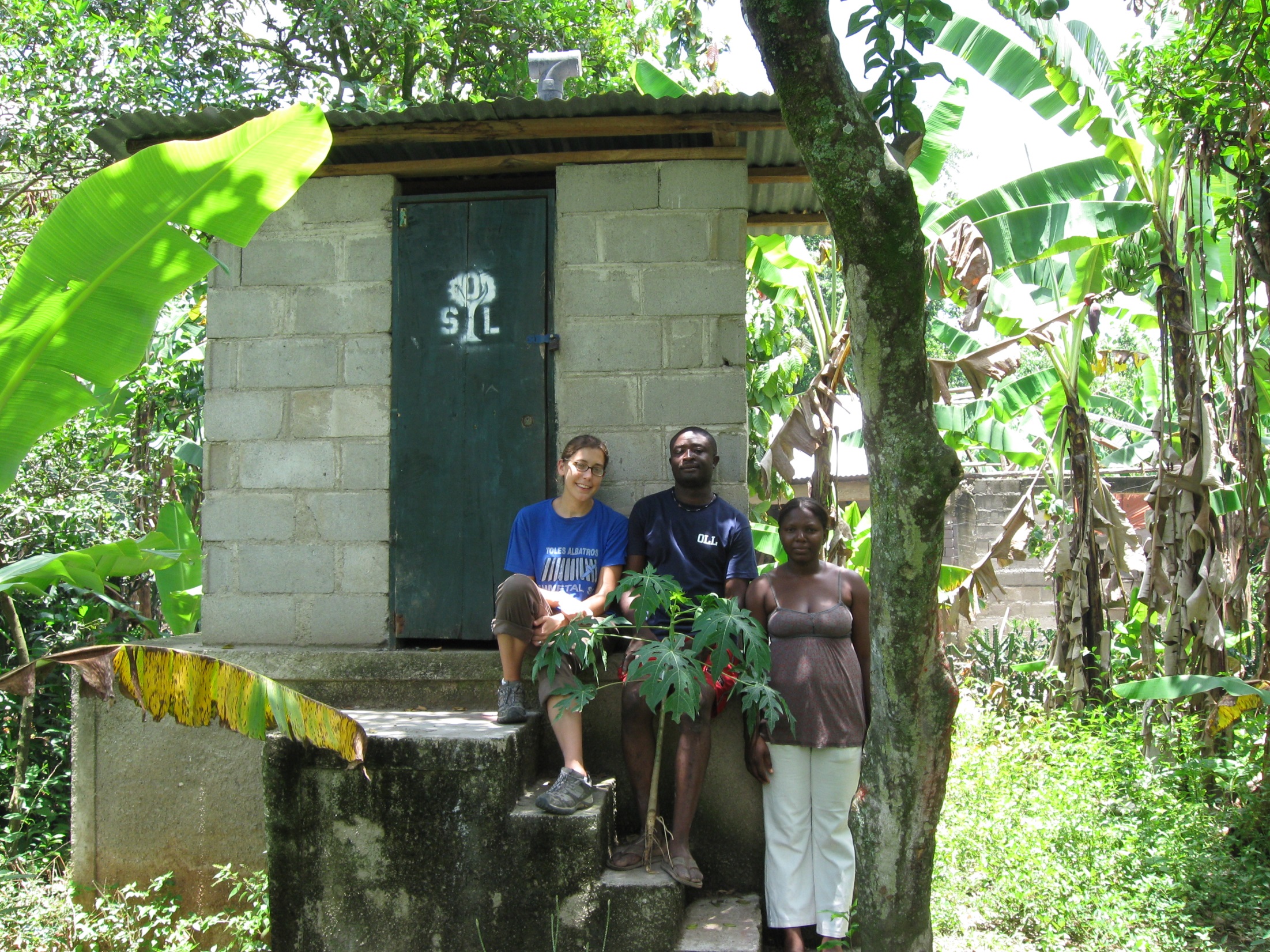 Sarah Brownell
Senior Lecturer and Director Grand Challenges Scholars Program
Co-founder Sustainable Organic Integrated Livelihoods (SOIL)
The Grand Challenges Scholars Program
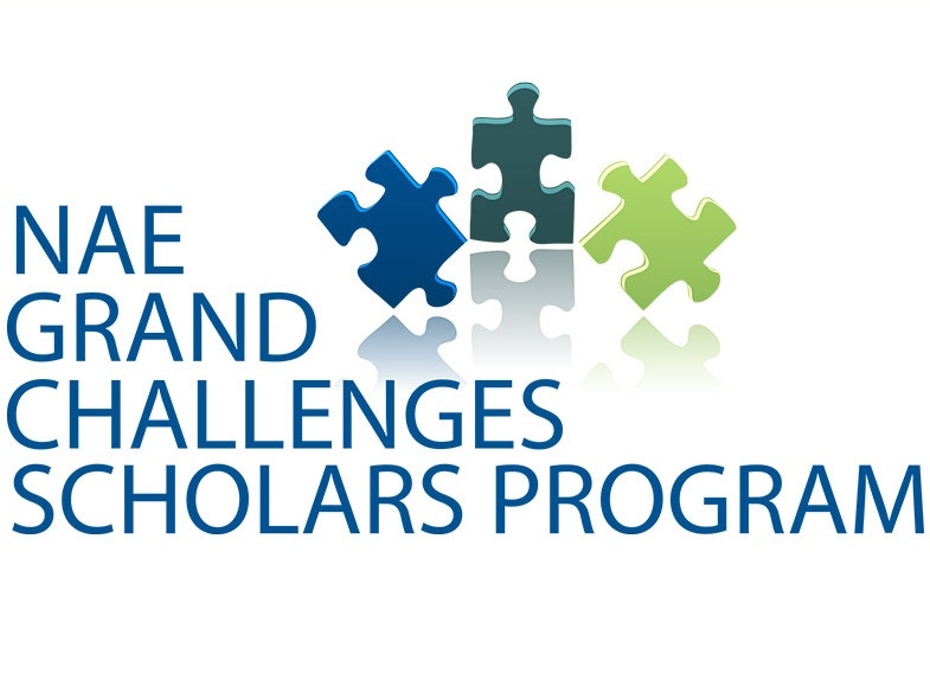 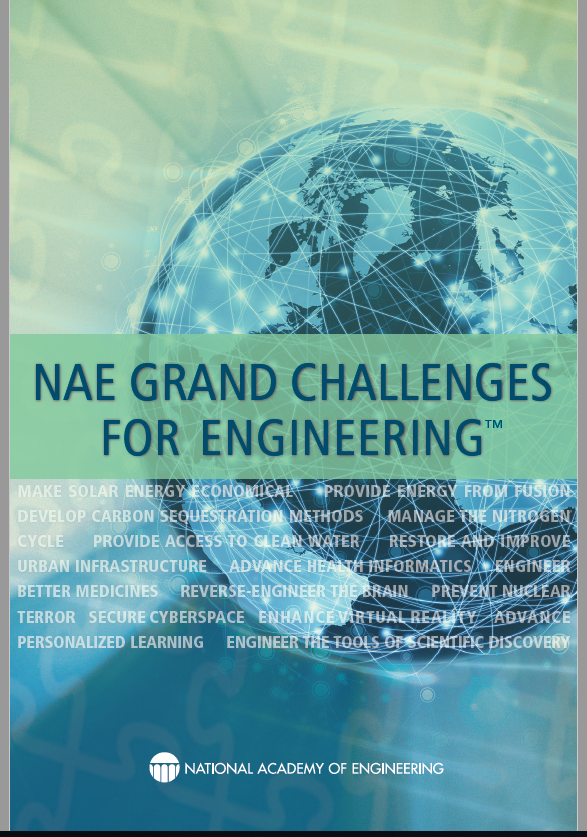 Grand Challenges Scholars Program
5 Competencies

Talent
Multidisciplinary
Global / Multicultural
Business / Entrepreneurship
Social
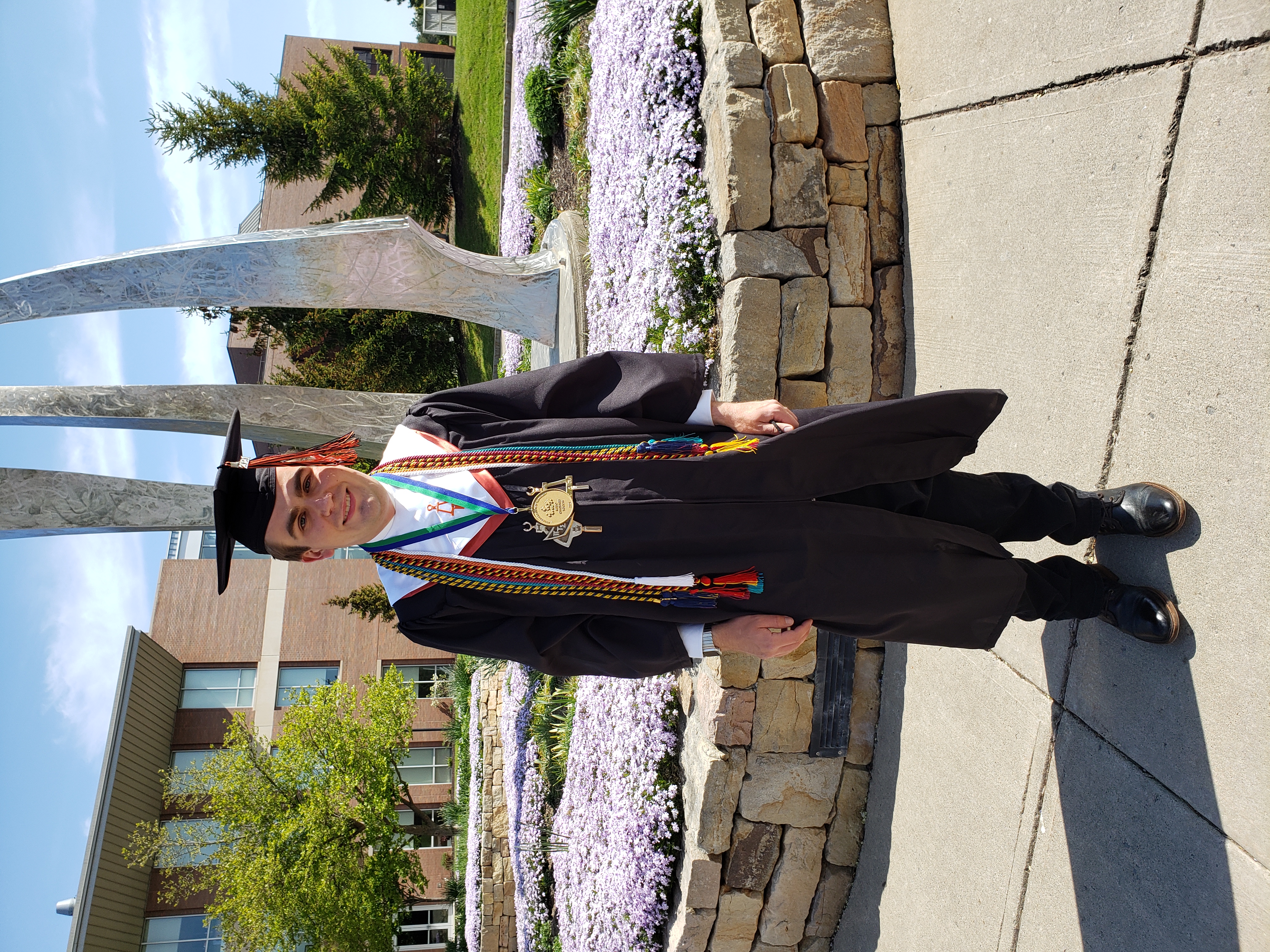 2008: NAE Report
2010: Olin, Duke, and USC create the GCSP
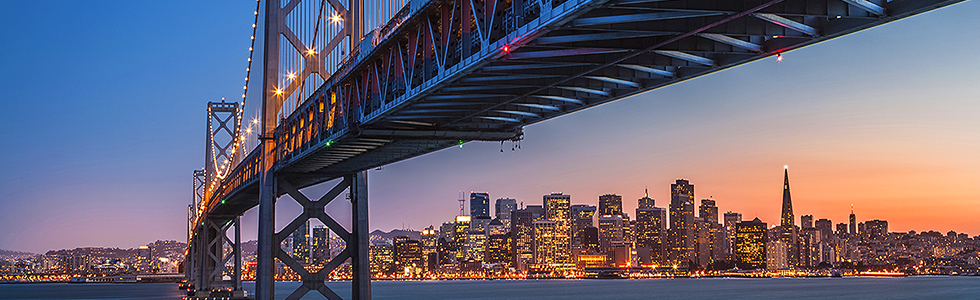 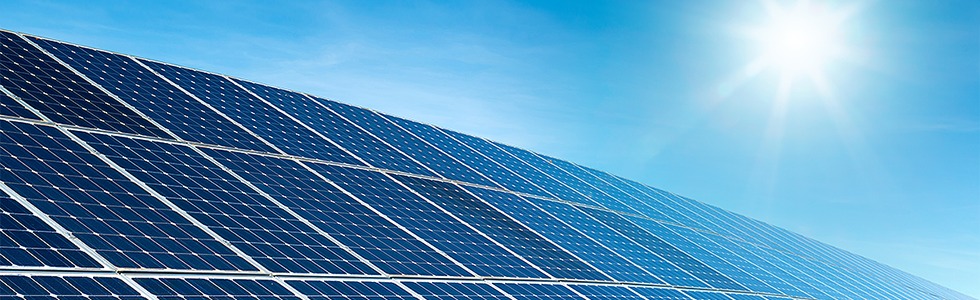 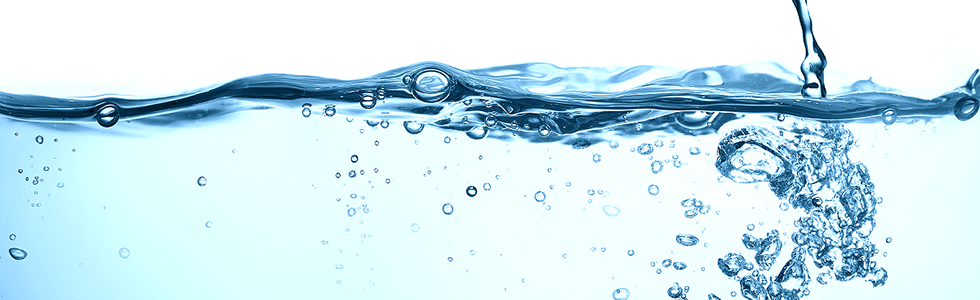 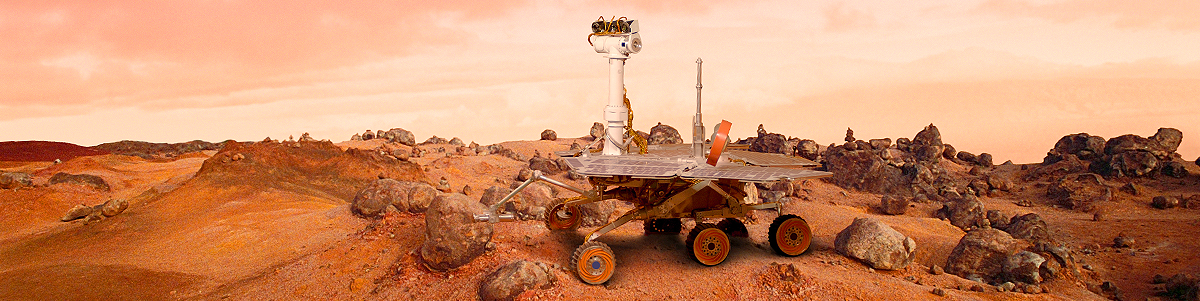 Provide Access to Clean Water
Restore and Improve Urban Infrastructure
Make Solar Energy Economical
Engineer the Tools of Scientific Discovery
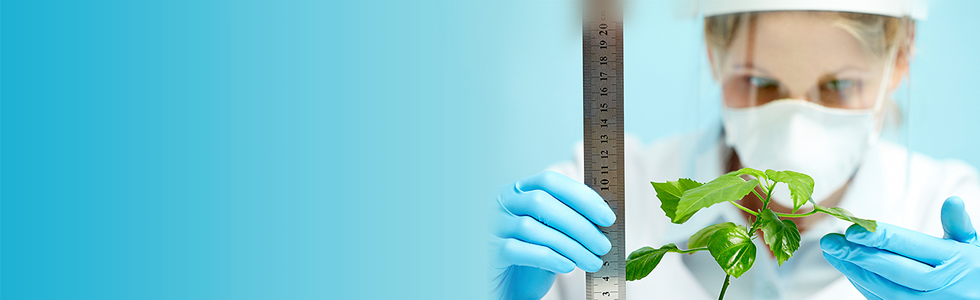 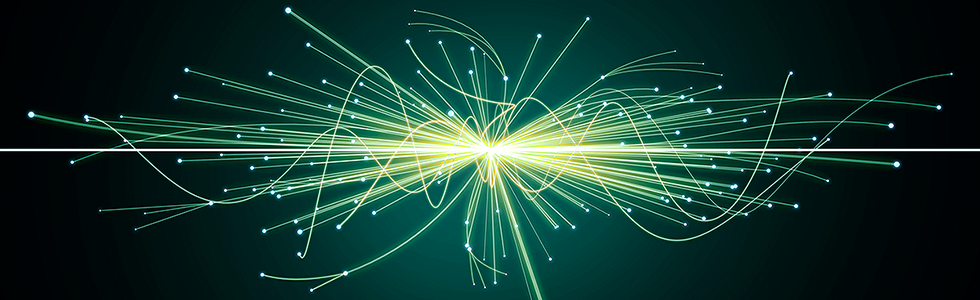 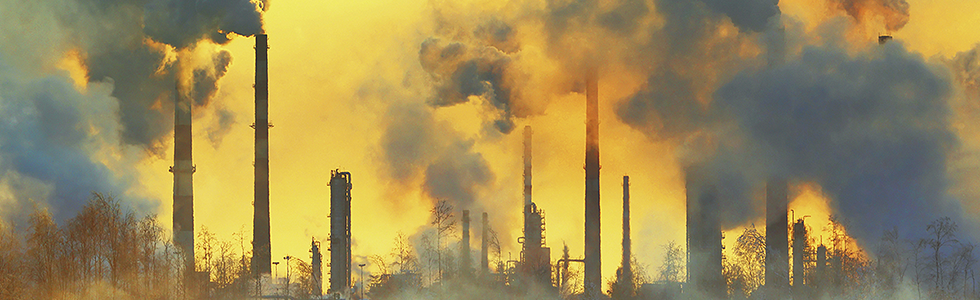 Manage the Nitrogen Cycle
Provide Energy from Fusion
Develop Carbon Sequestration Methods
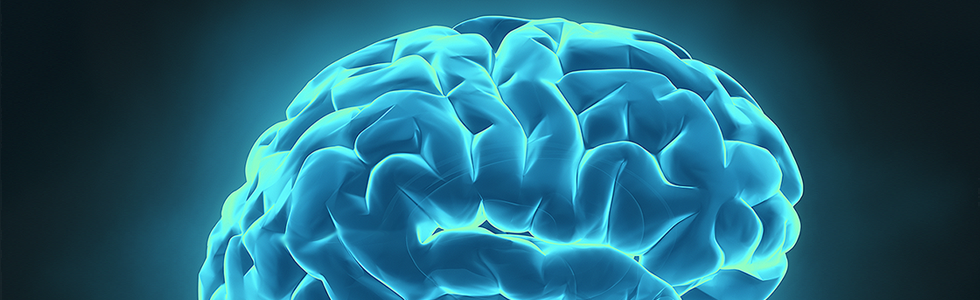 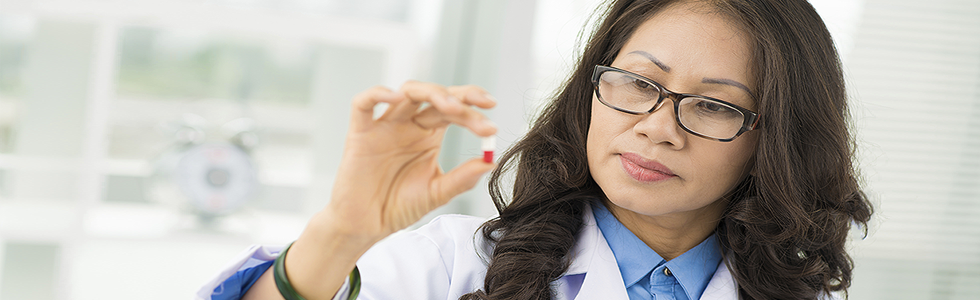 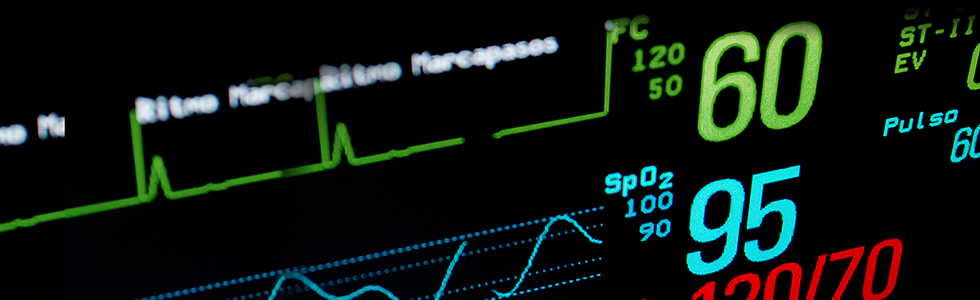 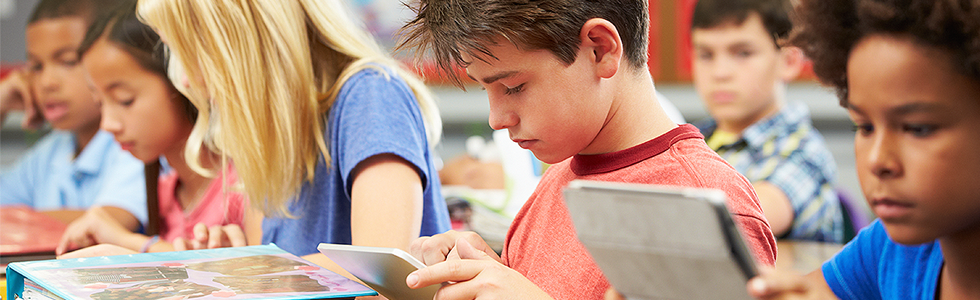 Reverse Engineer the Brain
Advance Health Informatics
Engineer Better Medicines
Advance Personalized Learning
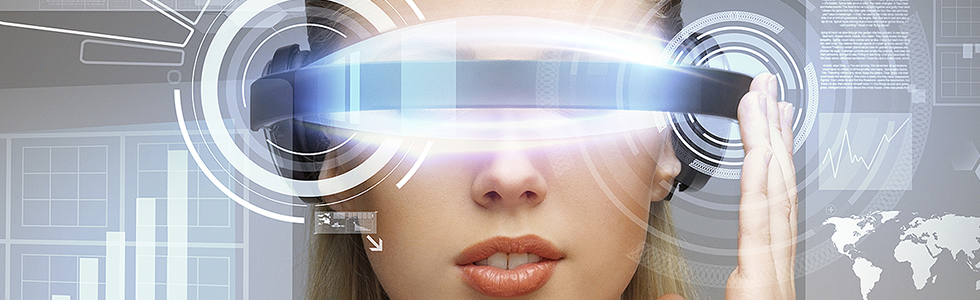 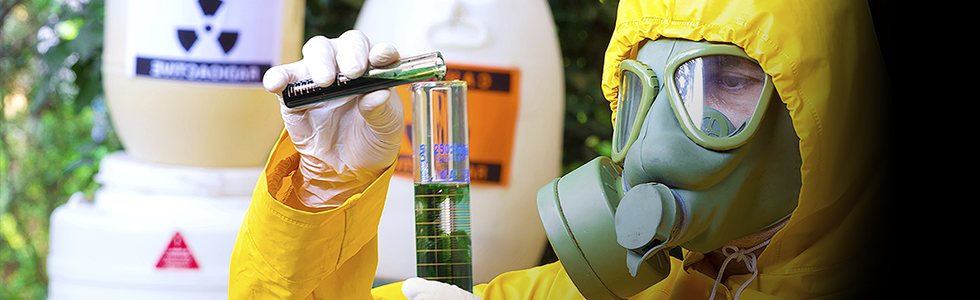 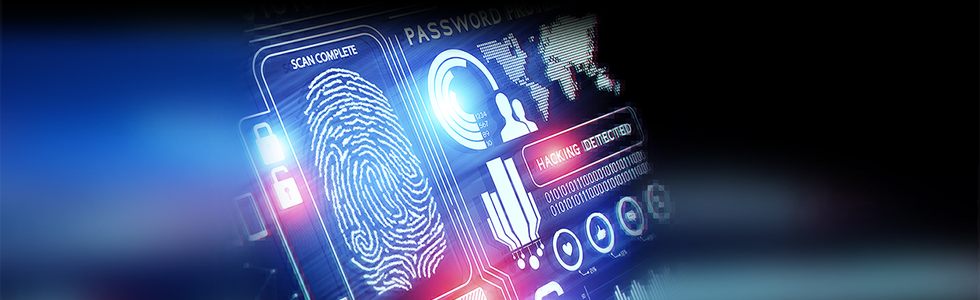 Secure Cyberspace
Prevent Nuclear Terror
Enhance Virtual Reality
Now with SDGs!
RIT’s GCSP is different…
A Liberal Arts Infused GCSP
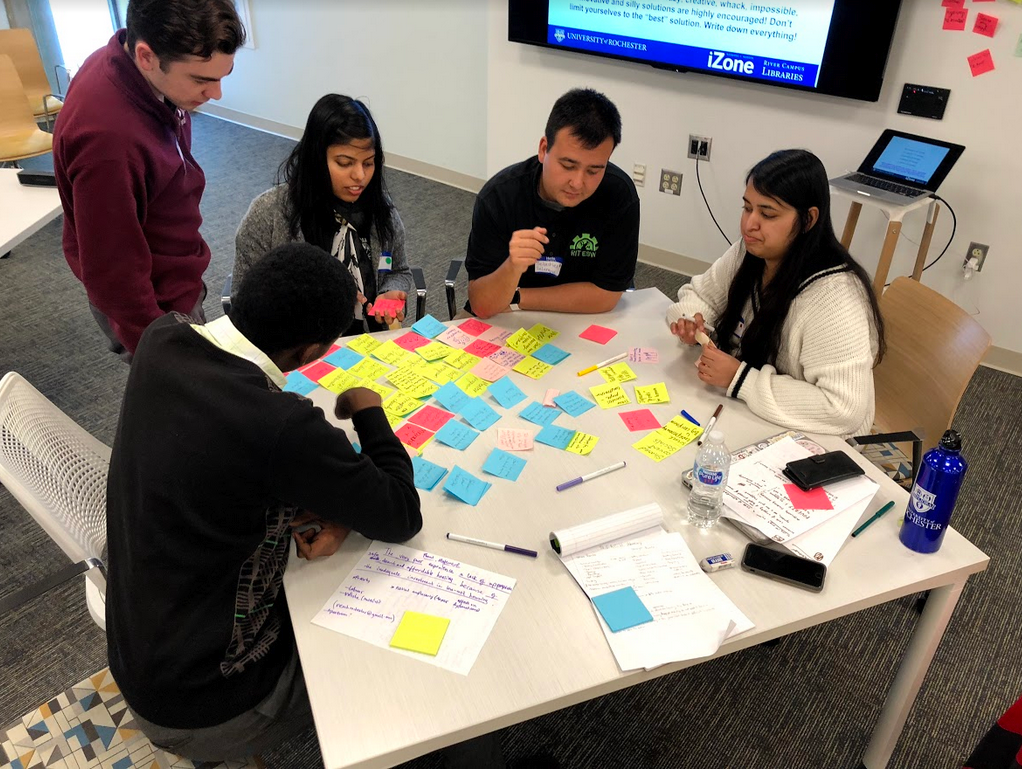 Teagle funded beginning
Open to all students from all disciplines
Broad view of “Grand Challenges,” including Sustainable Development Goals
Faculty Committee of 2-3 faculty from each discipline (KGCOE, COLA, CET, SOIS)
Current State
2022 Grads
~70 scholars, 30 active
2 student directors
9 member faculty committee
GC Water Class
FCA Seminar 2020
4-8 Events/year
2-3 Grads/year
GCSP Vision
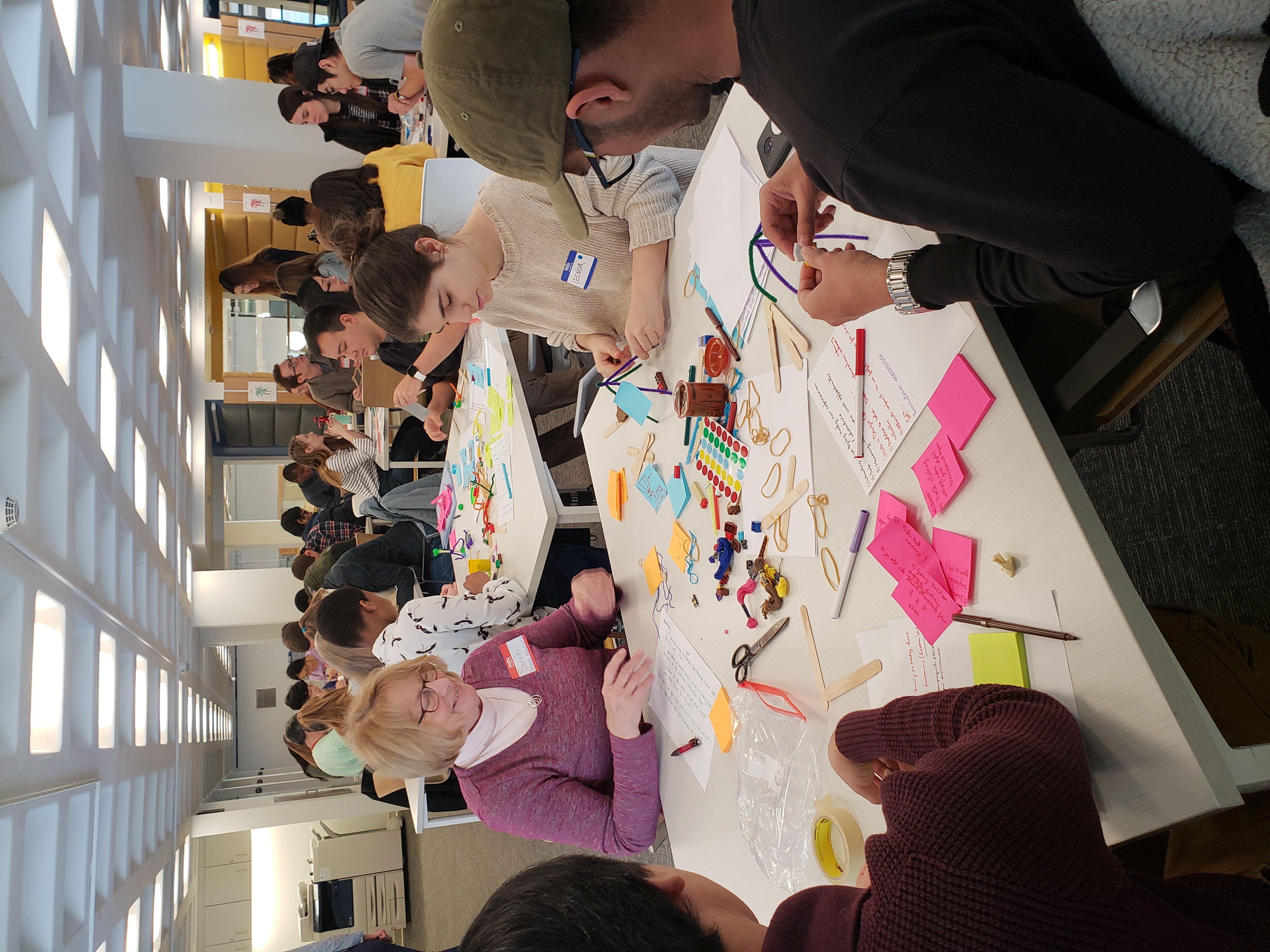 A Learning Community of faculty, students and community members.
More disciplines!
Transdisciplinary “Grand Challenges Seminar”.
More GC Courses!
Challenges & Competencies
2020 First Class Academy Seminar
(1 credit)
Social – UCP (Ann Howard)
Global – Study Abroad 
Entrepreneurial – Simone Center
Talent – Undergraduate Research


+ Life maps
+ Storytelling
+ Critical Reflection on the GCs
Clean Water – Sarah Brownell
Better Medicines – Jade Myers
Make Solar Affordable – Rob Stevens
Secure Cyberspace – Panel
Health Informatics – Steve Weinstein
These should be multidisciplinary
Transdisciplinary GC Seminar!
Summer module development and documentation
Call for Faculty Pairs from STEM & LA to create GC course modules!
Work with a faculty partner from another discipline.
Integrate disciplinary perspectives on a GC topic.
Create a ~1 hour module for use in a future GC Seminar.
$800 stipend per faculty pair for up to 4 pairs.
Video production for 2-3 modules!
Opportunity to develop a KEEN card.
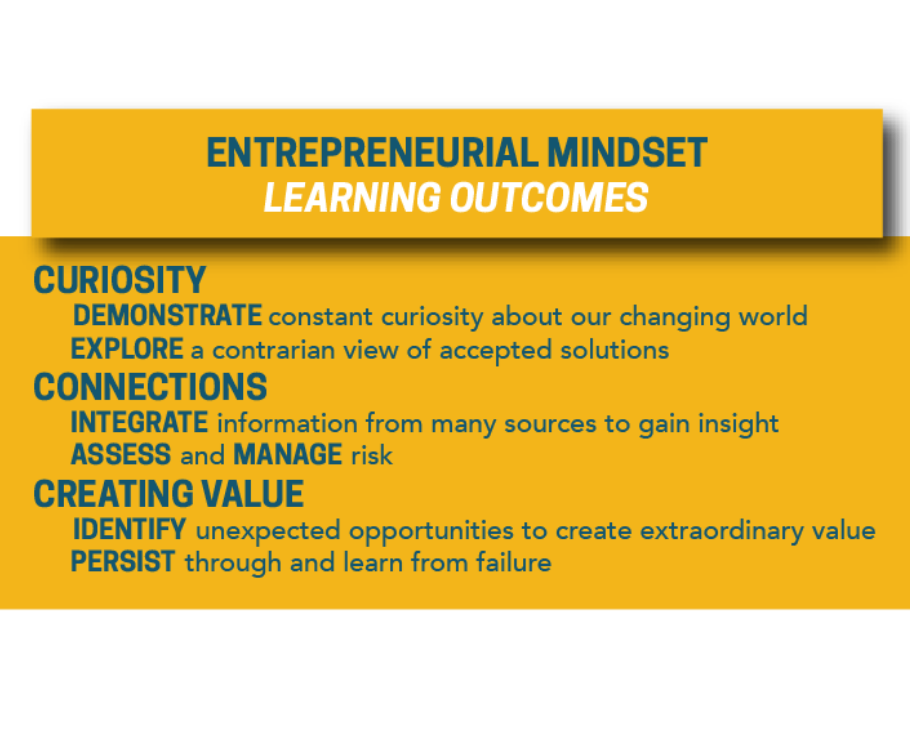 KEEN Entrepreneurial Minded Learning
Transdisciplinary GCSP
How do other disciplines understand and view a challenge?
Considering and integrating viewpoints.
Generating better ideas for addressing global challenges.
Small Group Work – Gallery Walk
Create a simple poster:
Define a Shared Grand Challenge
Critical concepts for “newbies”
Varied perspectives
Fragmentation, conflicts
Methods and tools